Dangers of Backing
Backing is High Risk
Video Link
[Speaker Notes: Use videos to discuss dangers of backing
Statistics – Backing and Back Over Accidents
According to the National Highway Safety Traffic Administration (NHTSA), there are at least 500,000 backing crashes of some type every year in the U.S. Of those half-million crashes, 15,000 include some type of injury and approximately 210 deaths – mostly children aged five and under (31% of all fatalities) and elderly people aged 70 and over (26%).1 Up to two children every week are killed in the U.S. by back over incidents.2 Sadly, most of these events (70%) occur with a parent or family member behind the wheel.2 Besides children and elderly people, some back over accidents also involve pets.]
Backing is High Risk- Motorcycle
Video Link
Backing Increases Risk
Your view is reduced (blind areas are huge)
Your view is blocked by the vehicle
Others are not always aware of backup lights
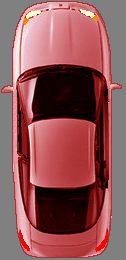 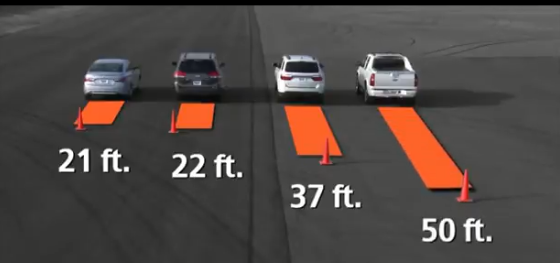 When you can, Drive Forward
[Speaker Notes: Remind students of the blind areas around the vehicle.
No standard distance. The rear is the largest.]
Backing safely
Check around the vehicle by walking around before backing (if possible)
 Check 360 degrees before backing
 Back slowly
 Look back, glance forward and utilize mirrors and backup cameras.

Do not rely on mirrors and backup cameras-they are a tool
Backing Straight
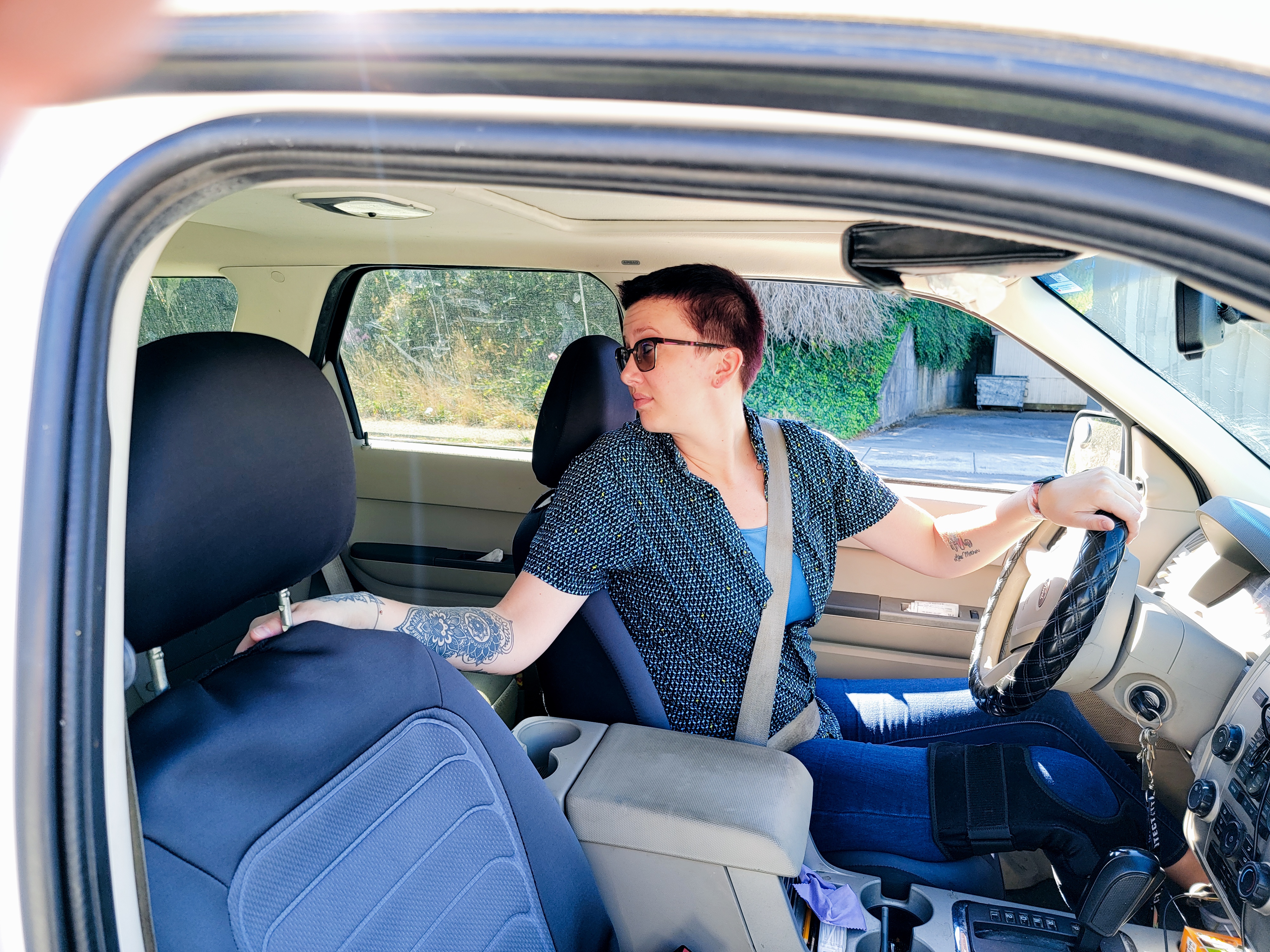 Right foot on brake
 Shift to reverse
 Search 360
 Left hand at 12 o’clock position
 Right hand on back of passenger seat
 Target to the rear
 Back slowly
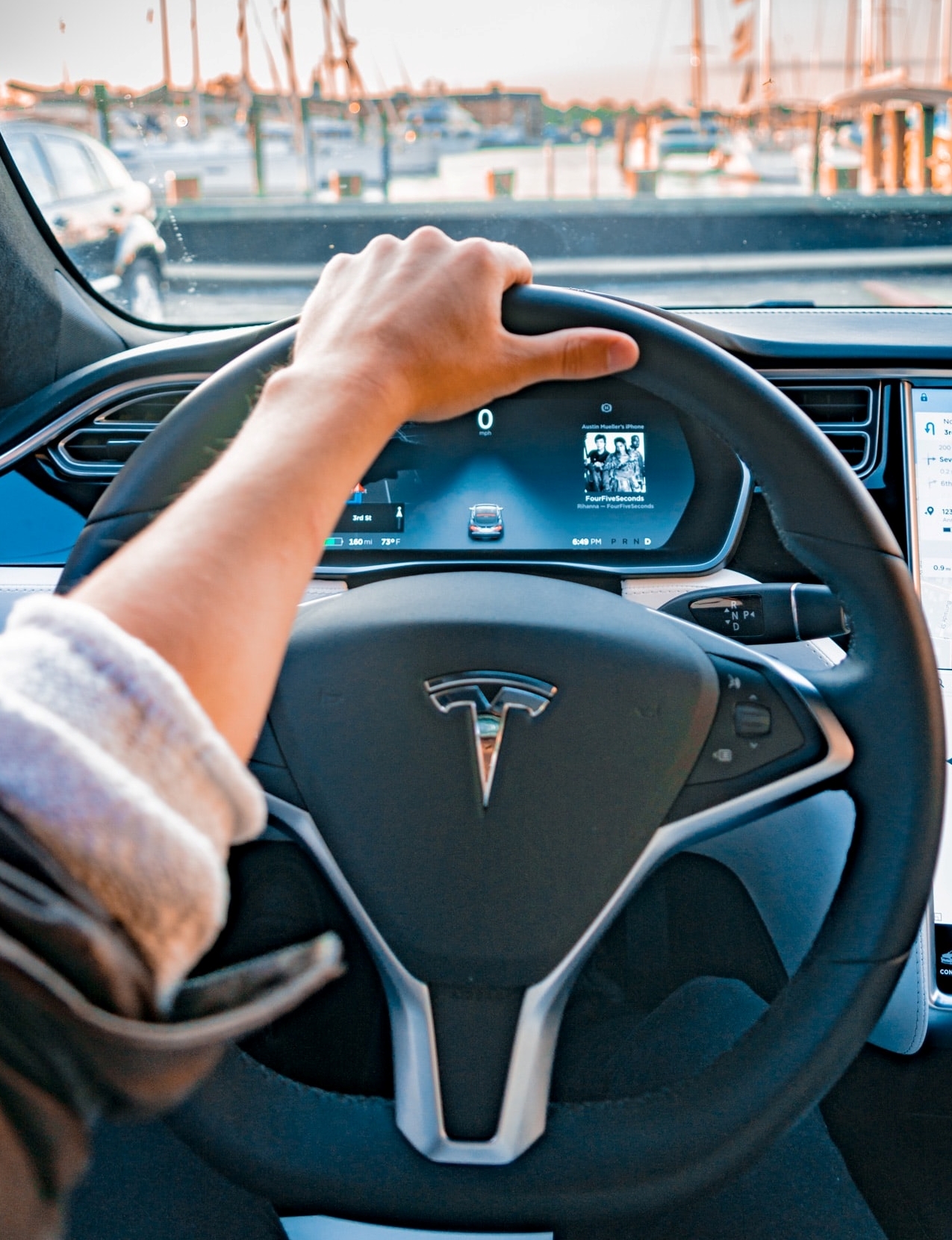 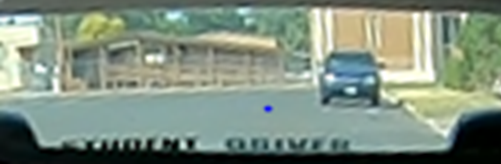